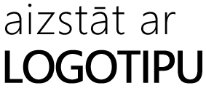 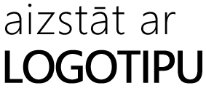 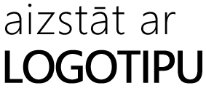 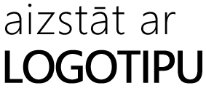 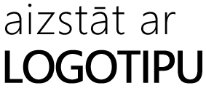 Everita Zirne
IZPILDDIREKTORE
ezirne@fabrikam.com
Pirmā iela 123
Rīga, LV-1234
Darbā
+371 60 123 456
Darbā
Darbā
Darbā
Darbā
Mob. tālr.
+371 20 123 457
Mob. tālr.
Mob. tālr.
Mob. tālr.
Mob. tālr.
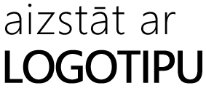 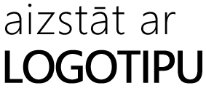 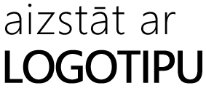 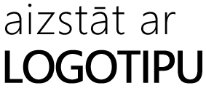 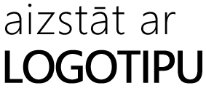 Darbā
Darbā
Darbā
Darbā
Darbā
Mob. tālr.
Mob. tālr.
Mob. tālr.
Mob. tālr.
Mob. tālr.
[Speaker Notes: Lai mainītu pirmo vizītkartes paraugu, aizstājiet saturu ar savējo. Lai mainītu logotipu, atlasiet attēlu Aizstāt ar logotipu un kontekstcilnes Attēlu rīki cilnē Formatēšana izvēlieties opciju Mainīt attēlu.

Ja vēlaties sākt pavisam no sākuma, cilnē Sākums nospiediet pogu Jauns slaids, lai ievietotu jaunu lapu. Pēc tam ievadiet tekstu tukšajos vietturos un pievienojiet savu logotipu, izmantojot opciju Ievietot attēlu.]